LOGEMENT
c’EST LA CRISE...
c’EST LA CRISE...
Pénurie de logements
Logements locatifs hors de prix; 
Augmentations abusives des loyers;
Évictions pour le profit;
Discrimination.  

Les propriétaires et les promoteurs immobiliers profitent de la crise du logement.
c’EST LA CRISE...
INABORDABILITÉ
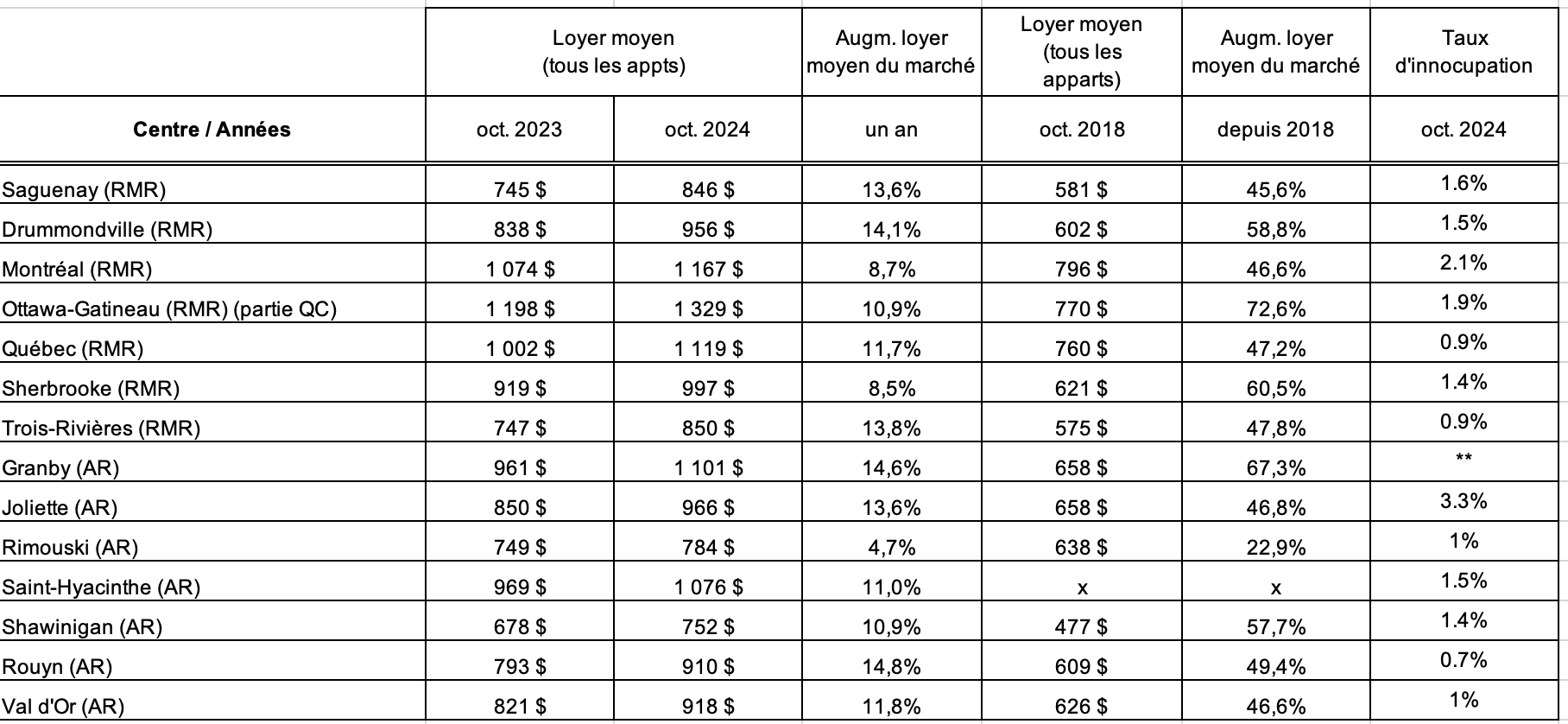 c’EST LA CRISE...
Conséquences:
Les loyers augmentent partout et très vite. 
47% au Québec depuis l’arrivée de la CAQ en 2018

Les ménages locataires sont toujours plus nombreux à vivre dans des logements: 
trop chers, 
en mauvais état, 
non adaptés à leurs besoins.

Pour les plus précaires, c’est carrément la rue qui les guette.
c’EST LA CRISE...
NON CE N’EST PAS LA FAUTE AUX IMMIGRANT.E.S
La crise est multifactorielle
Les besoins sont connus depuis longtemps: des dizaines de milliers de ménages locataires avaient déjà des besoins impérieux de logement
Faible encadrement du marché locatif
Airbnb
Le logement social est sous-financé depuis 30 ans!
Bien avant la pénurie de logement actuelle qui a débuté en 2018, il y avait 40 000 ménages en attente pour un HLM
LA CRISE CLIMATIQUE VA EMPIRER LES     			CHOSES
La crise climatique menace les droits humains ici…
 et ailleurs (plus de gens doivent fuir leur pays!)

Les plus précaires sont les plus vulnérables aux conséquences des aléas climatiques qui s’intensifient (ex.: inondations, vague de chaleur
Le logement social est nécessaire pour contrer la gentrification verte qui vient avec les mesures visant à contrer les aléas climatiques
La clé, c’est …
Augmenter Le nombre de logements, 
sans se préoccuper du prix des loyers?
Beaucoup de nouveaux logements se sont construits dans les dernières années. Les loyers de ces logements sont très élevés:
donc trop chers pour les locataires à faible revenus. 
a participé à augmenter le loyer moyen du marché locative
l’effet de ruisselement attendu ne se produira pas
La clé, c’est le 
logement social!
La clé, c’est le logement social!
Le logement social, c’est quoi?
appartient à la collectivité. 
objectif: répondre aux besoins des locataires. 
subventionné par les gouvernements. 
Existe sous trois grandes formes:
logements publics (HLM)
Coopératives 
OSBL d’habitation
La clé, c’est le logement social!
un investissement pour la société… pas une dépense!
Le logement social permet:
d’offrir une alternative aux logements privés trop CHERS! 
De renforcer le FILET SOCIAL!
de freiner la hausse du loyer moyen; 
de lutter contre la pauvreté et l’itinérance; 
de stimuler l’économie locale;
d’agir comme rempart face aux crises
La clé, c’est le logement social!
pourquoi pas du logement dit ‘’abordable’’?
Le logement dit « abordable » financé par les gouvernements: 
n’est pas forcément social, ni même vraiment abordable.
Les engagements d’abordabilité des  propriétaires privés sont temporaires.
Et les subventions au loyer? Et l’Allocation-logement?
Total logements locatifs
Logements locatifs privés
Logements sociaux
La clé, c’est le logement social
NOTRE PERSPECTIVE: Doubler le nombre de logements sociaux
Il manque de logements sociaux pour répondre à l’ensemble ET À LA DIVERSITÉ des besoins.
Actuellement, pour 11% des logements locatifs sont sociaux.
 La part de logement social doit atteindre au moins 20% du parc locatif, en 15 ans.
METTRE LES
BOUCHÉES
DOUBLES
Face à la crise: 
doubler le nombre de LOGEMENTS SOCIAUX 
au Québec, en 15 ans.
www.frapru.qc.ca
Une responsabilité gouvernementale
Le droit au logement...
Le droit au logement signifie pouvoir vivre dignement et en paix dans un lieu:
sécuritaire;
sans discrimination;
que l’on peut payer
répondant à ses besoins; 
facile d’accès.
Le Québec et le Canada se sont engagés à respecter, protéger et  promouvoir le droit au logement. 
Le logement social et la formule la plus complète permettant d’assurer le droit au logement.
Financer le logement social n’est qu’une question de volonté politique
...une responsabilité gouvernementale
cOMMENT DOUBLER LE NOMBRE DE LOGEMENTS SOCIAUX EN 15 ANS?
cOMMENT DOUBLER LE NOMBRE DE LOGEMENTS SOCIAUX EN 15 ANS?
Un FINANCEMENT suffisant
Les gouvernements ont les moyens de financer le logement social à la hauteur des besoins. Pour ça:
Ils doivent faire les bons choix fiscaux. 
Tous les fonds publics réservés au logement doivent financer le social, pas le privé.
Des programmes dédiés
cOMMENT DOUBLER LE NOMBRE DE LOGEMENTS SOCIAUX EN 15 ANS?
Le gouvernement du Québec doit mettre en place des programmes adaptés au développement du logement social des HLM, des coopératives et des OSBL d’habitation. Ces programmes doivent:
être adaptés aux réalités locales et régionales;
construire des logements: 
de qualité, 
accessibles, 
répondants au budget et aux besoins avec des locataires. 
impliquer les locataires et les organismes communautaires.
cOMMENT DOUBLER LE NOMBRE DE LOGEMENTS SOCIAUX EN 15 ANS?
Construction neuve, acquisition et inclusion
Le développement du logements social peut se faire via:
la construction neuve 
l’acquisition. 
L’acquisition consiste à transformer des logements privés en logements sociaux.
Les municipalités doivent adopter des règlements d’inclusion. 
ces règlements obligent les promoteurs à avoir des logements sociaux dans chaque nouveau développement locatif privé
cOMMENT DOUBLER LE NOMBRE DE LOGEMENTS SOCIAUX EN 15 ANS?
Réserver des sites pour le logement social
Les gouvernements du Canada, du Québec et les municipalités doivent :
acheter et réserver des terrains et des bâtiments; 
destiner tous les sites publics à des logements sociaux et/ou infrastructures collectives;
les céder gratuitement ou presque à des organismes publics, coopératifs et sans but lucratif.
Pour faire entendre ses demandes aux gouvernements, le FRAPRU a besoin de vous !
Impliquez-vous dans votre comité logement.
Participez aux actions du FRAPRU.
Mobilisez votre réseau.
S’impliquer
frapru.qc.ca
www.frapru.qc.ca